Energy
Chapter 4
What is Energy?
Every change that occurs requires energy
Energy is the ability to cause change
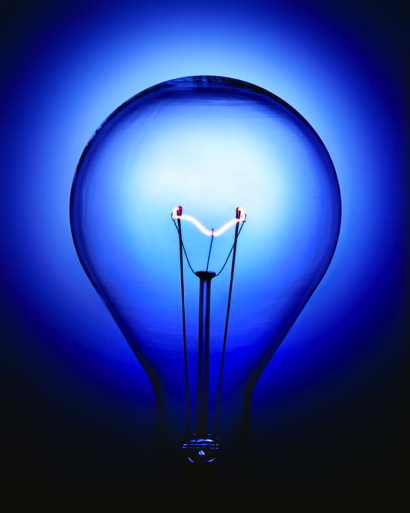 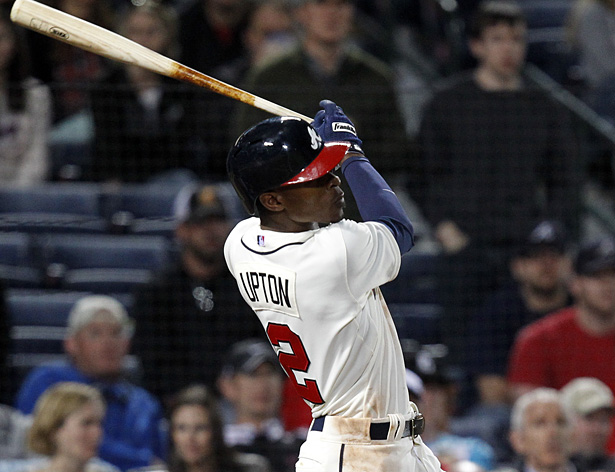 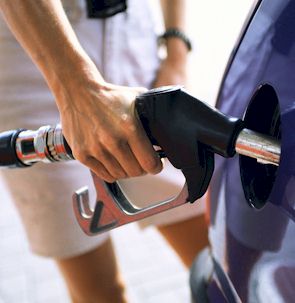 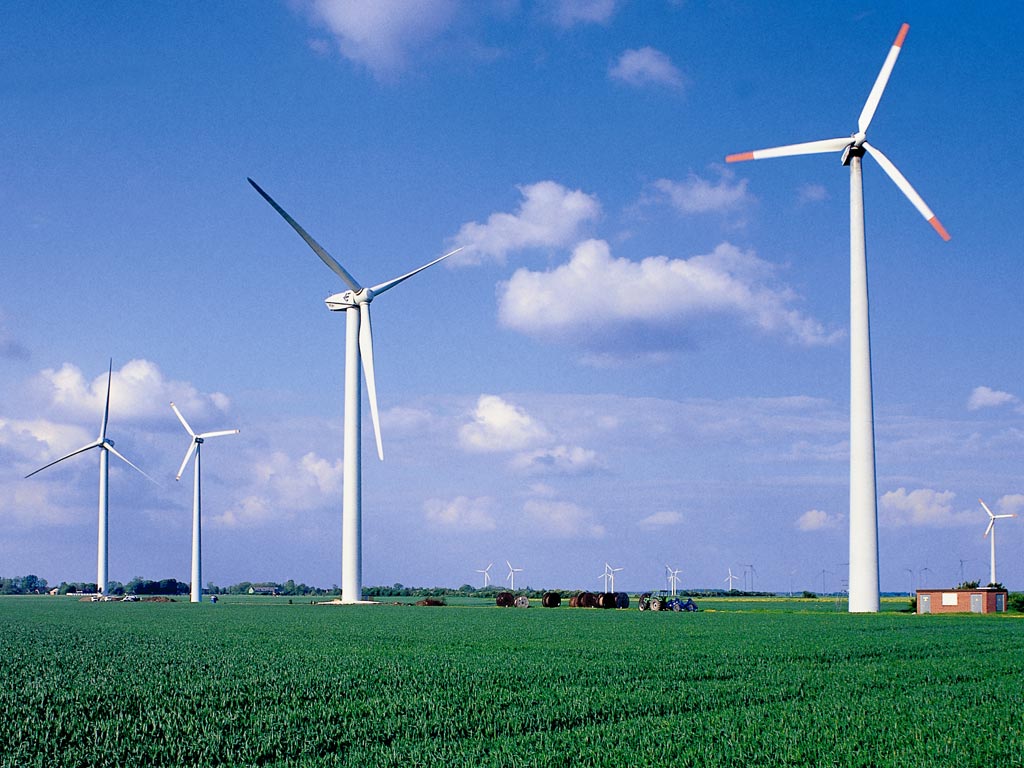 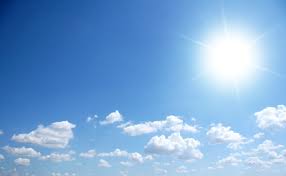 Kinetic Energy
Kinetic energy is the energy a moving object has because of its motion
It depends on the objects mass and speed

Kinetic energy (in joules) = ½ mass (in kg) x [speed (in m/s)]2
KE = ½ mv2 

Joule is the unit for energy
Solving for Kinetic Energy
A jogger with a mass of 60 Kg is moving at a speed of 3.0 m/s. What is the jogger’s kinetic energy?
m = 60 kg
Speed = v =3.0 m/s
KE= ½ mv2
KE= ½ x 60 x 3.02 = 270
Don’t forget your units! 
Your final answer is 270 J
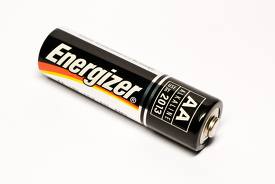 Potential Energy
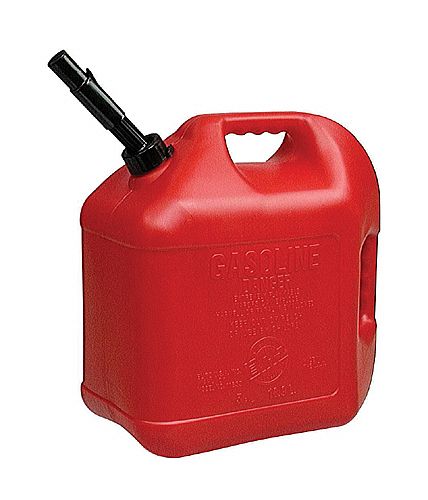 Potential energy is stored energy
Types:
Elastic potential energy is stored energy by something that can stretch or compress
Ex. Rubber band
Chemical potential energy is energy stored in chemical bonds
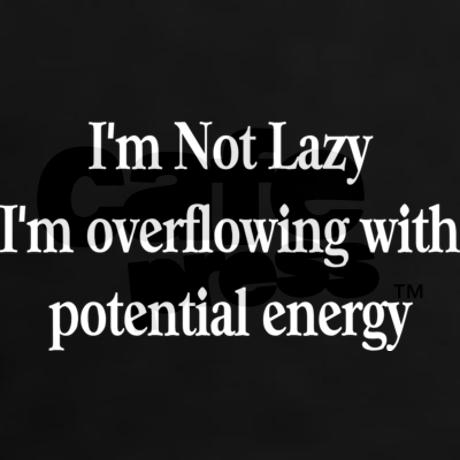 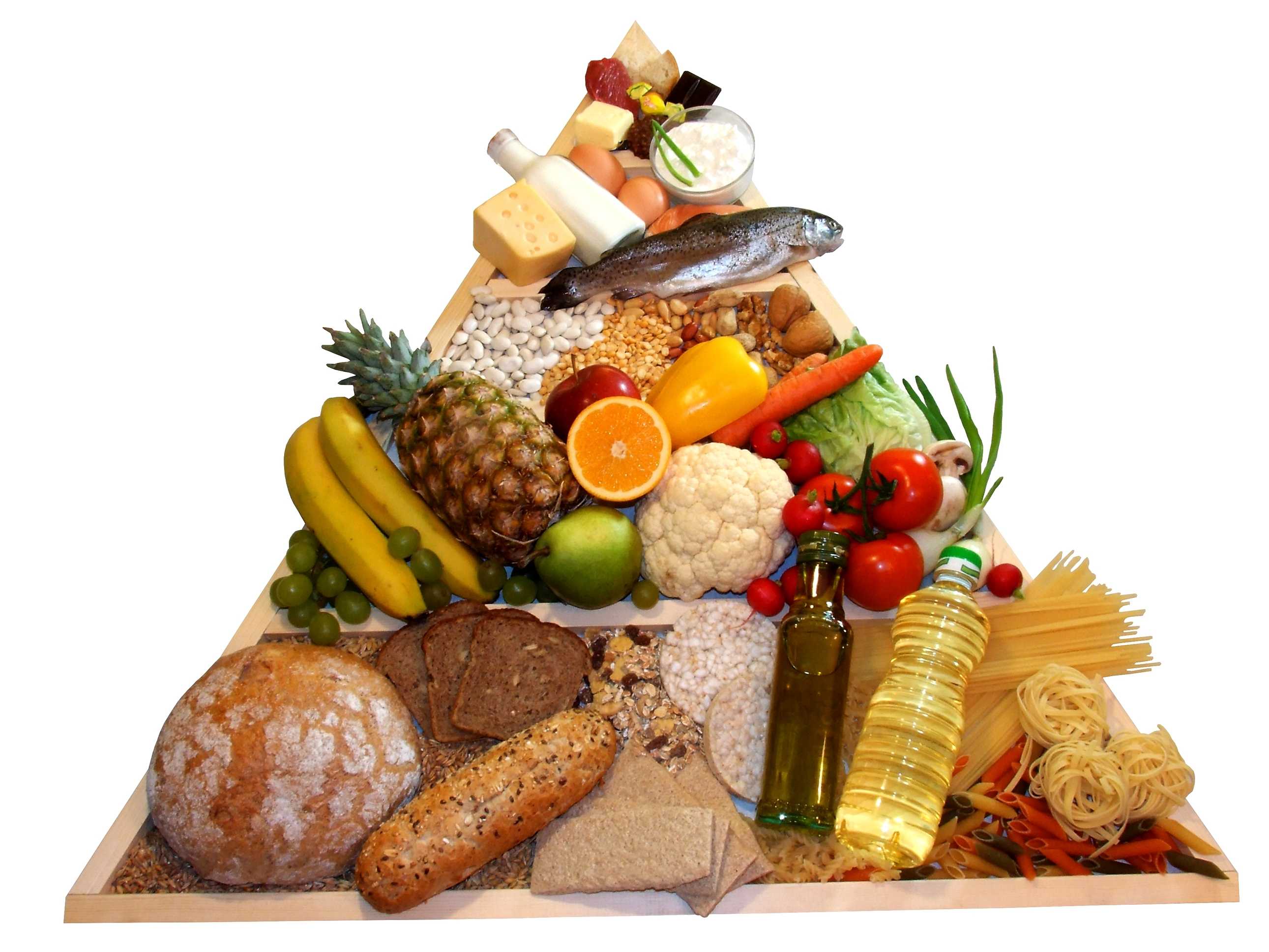 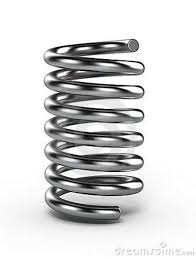 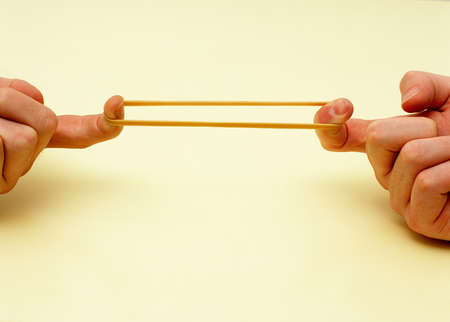 Potential Energy
Gravitational Potential Energy is energy stored by objects due to their position above Earth’s surface. 
Depends on the mass and height above the ground 

Gravitational potential energy (J) = mass (kg) x acceleration of gravity (m/s2 ) x height (m)
GPE = mgh
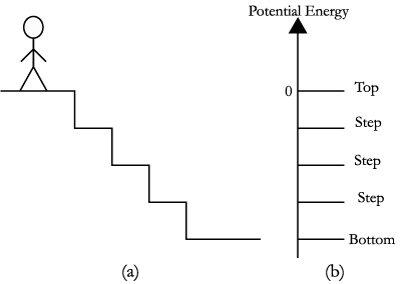 Solve for GPE
What is the gravitational potential energy of a ceiling fan that has a mass of 7.0 kg and is 4.0 m above the ground?
M = 7.0 kg
H = 4.0 m
Acceleration of gravity is g = 9.8 m/s2

GPE = mgh
GPE = 7 x 9.8 x 4 = 274 J
DON’T FORGET YOUR UNITS